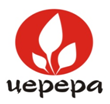 ООО «Компания «Церера» (843)228-50-60 www.cerera.su
ООО «Компания «Церера»
РАСТИТЕЛЬНЫЕ   ВОЛОКНА 
в хлебобулочном 
и кондитерском производствах
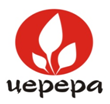 ООО «Компания «Церера» (843)228-50-60 www.cerera.su
Пищевое (растительное) волокно – это
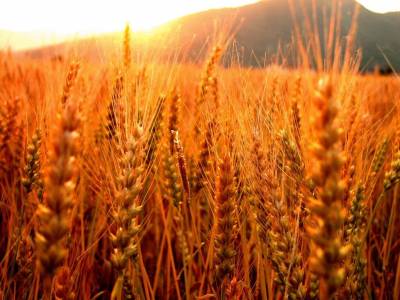 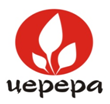 Функциональные свойства клетчатки
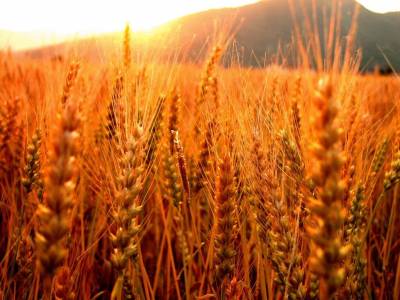 Высокопоглощающая  (до 1:9) и жиросвязывающая способность (до 1:6) за счет уникальной природной капиллярной структуры волокон
Инертность к любым рецептурным ингредиентам продукта, термостабильность и холодорезистентность
Прочное удержание и равномерное распределение влаги и жира по всему объему в структуре продукта
Продление сроков свежести и микробиологической устойчивости продуктов за счет снижения показателя активности воды
Формирование трехмерного, прочного армированного  каркаса в структуре продукта при набухании клетчатки в воде
Стабилизация текстуры, формоудерживающих и прочностных свойств продукта 
Четкость рисунка, рельефность гравюры
Обогащение продуктов питания балластными веществами, снижение калорийности
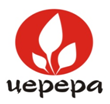 ООО «Компания «Церера» www.cerera.su (843)228-50-60
Растительные волокна бывают:
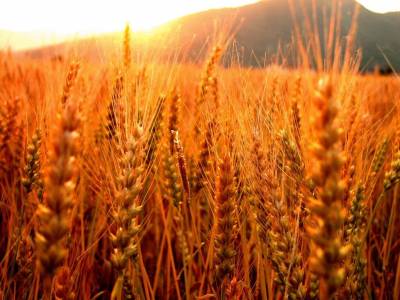 Пшеничная клетчатка (WF 200, WF 400, WF 600);
 Яблочная  клетчатка;
- Картофельная клетчатка;
Овсяная клетчатка;
Псилиум;
 Гель МЦГ.
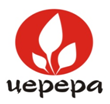 Область применения:растительную клетчатку рекомендуется использовать при производстве:
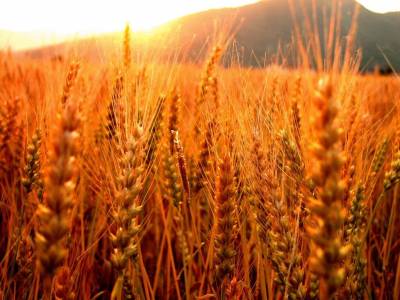 Хлебобулочной продукции;
Замороженных тестовых полуфабрикатов и теста;
Вафельной продукции;
Пряников;
Печенья (сдобное, сахарное, затяжное, крекеры);
Кексов;
Бисквитных полуфабрикатов;
Заварных полуфабрикатов;
Пельменного теста;
Блинного теста;
Макаронной продукции;
Экструдированной продукции;
Кондитерских начинок;
Молочных изделий
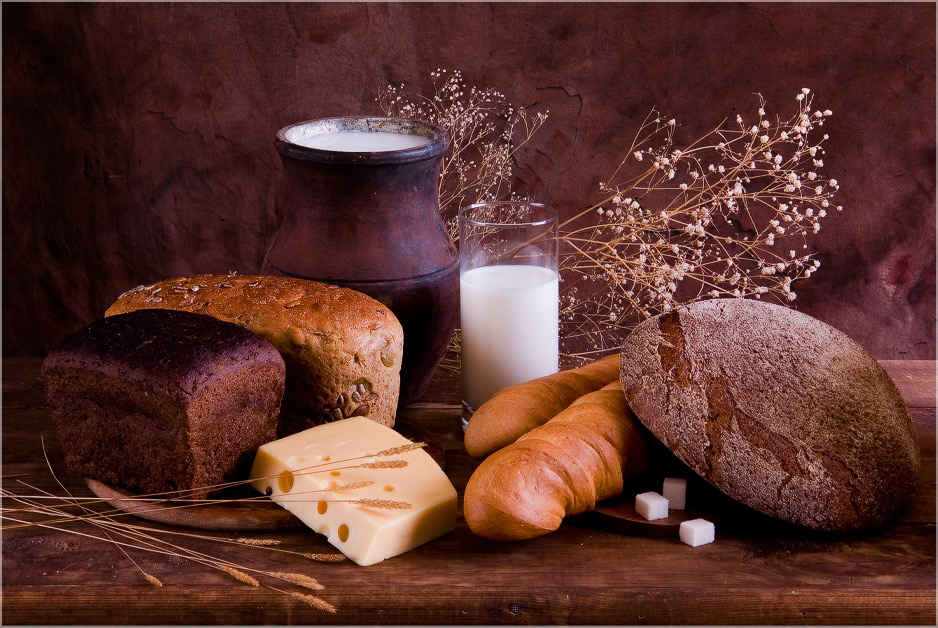 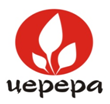 Применение растительного волокна улучшает экономические показатели производства за счет:
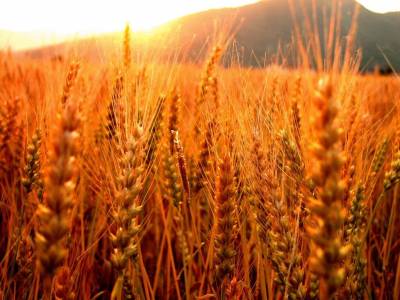 снижения расхода основного сырья;
 увеличения выхода готовой продукции;
 расширение ассортимента продукции;
 повышение качества и конкурентоспособности продукции
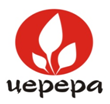 ООО «Компания «Церера» www.cerera.su (843)228-50-60
Хлебобулочное производство
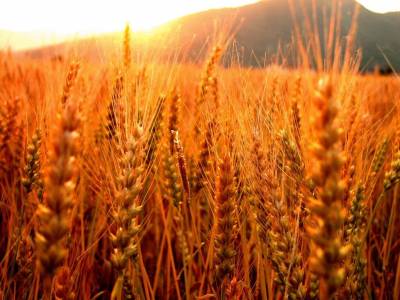 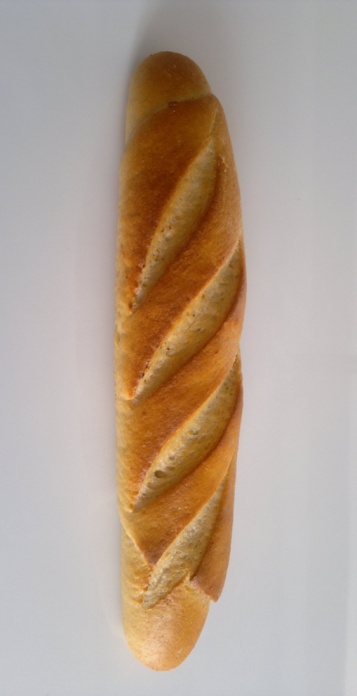 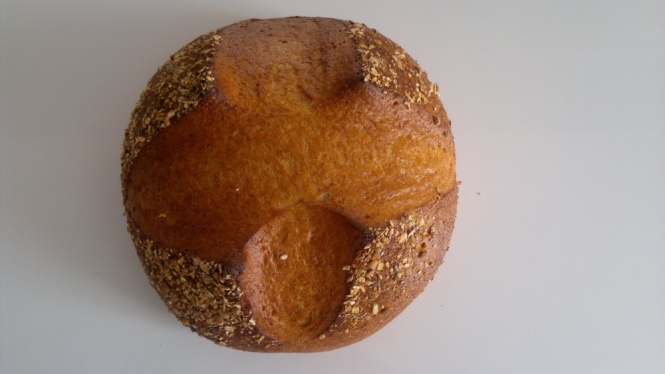 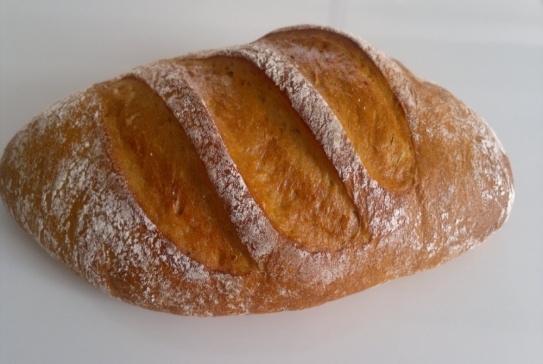 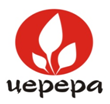 ООО «Компания «Церера» www.cerera.su (843)228-50-60
Цель применения в хебопечении:
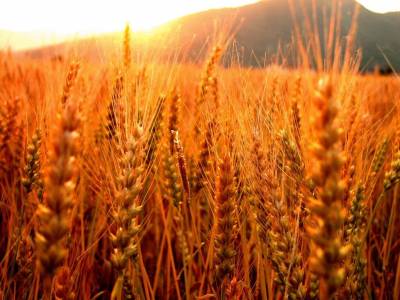 пищевая и биологическая ценность
Обогащение пищевым волокном
Сокращение содержания калорий, жира 
технологические преимущества
водопоглощение, водоудержание
сокращение времени брожения и расстойки теста
увеличение объема изделия 
увеличение выхода готовых изделий,
 продление сроков свежести
декларирование 
Нет E-нумерации
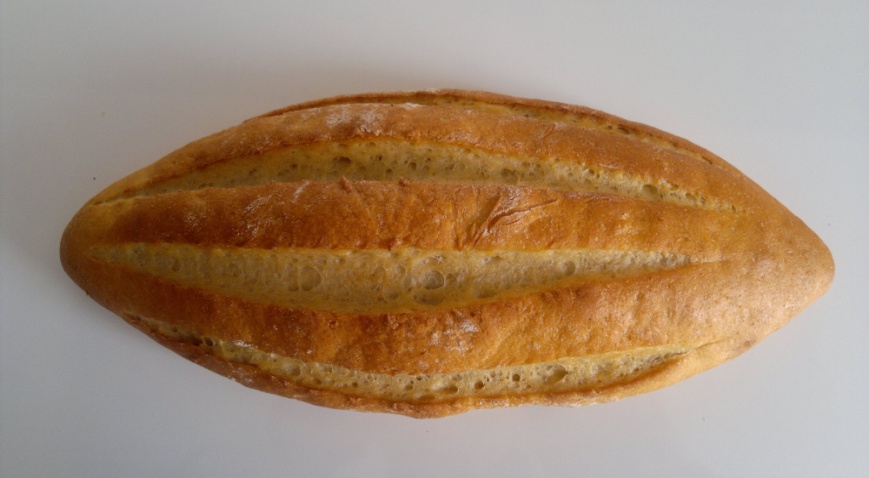 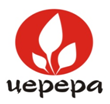 ООО «Компания «Церера» www.cerera.su (843)228-50-60
Рекомендации по применению  растительного волокна в хлебобулочном производстве
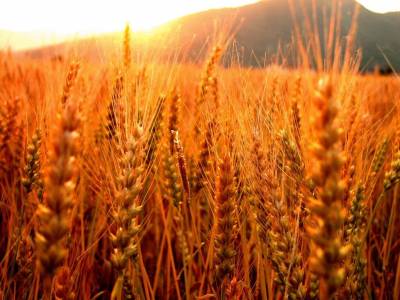 Способы применения: 
Заранее гидратировать в воде, добавлять в тесто вместе с жидкими компонентами;
Добавлять в тесто в сухом виде вместе с сыпучими компонентами. Не забыть внести  дополнительную воду вместе с водой по рецептуре.
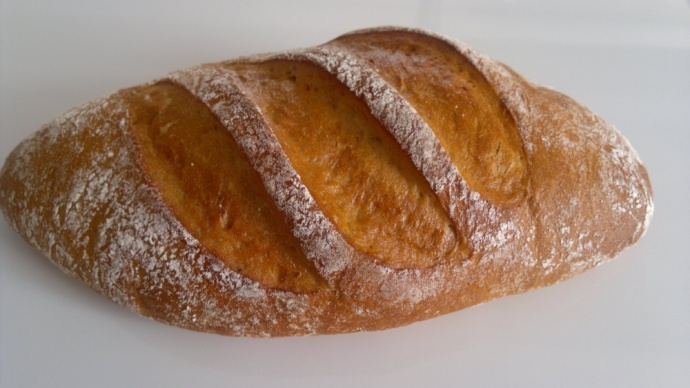 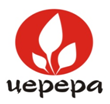 ООО «Компания «Церера» www.cerera.su (843)228-50-60
Результат применения клетчатки в хлебе
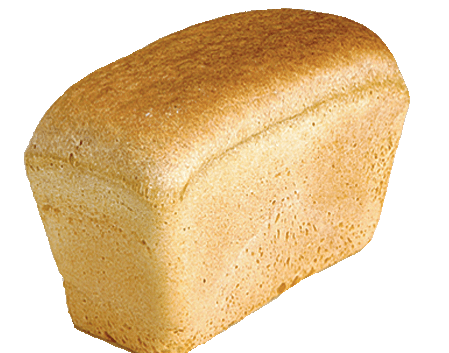 Хлеб 
контрольный
Хлеб с клетчаткой 2,3 %
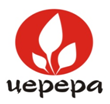 ООО «Компания «Церера» www.cerera.su (843)228-50-60
Рецептура хлеба из муки пшеничной  Высшего сорта
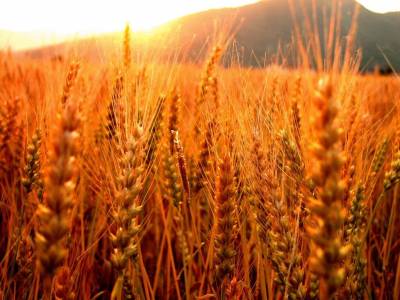 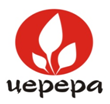 ООО «Компания «Церера» www.cerera.su (843)228-50-60
Сравнительная таблица
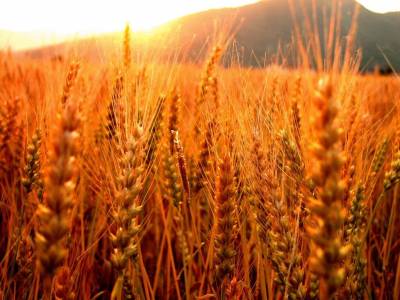 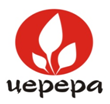 ООО «Компания «Церера» www.cerera.su (843)228-50-60
Кондитерское производство
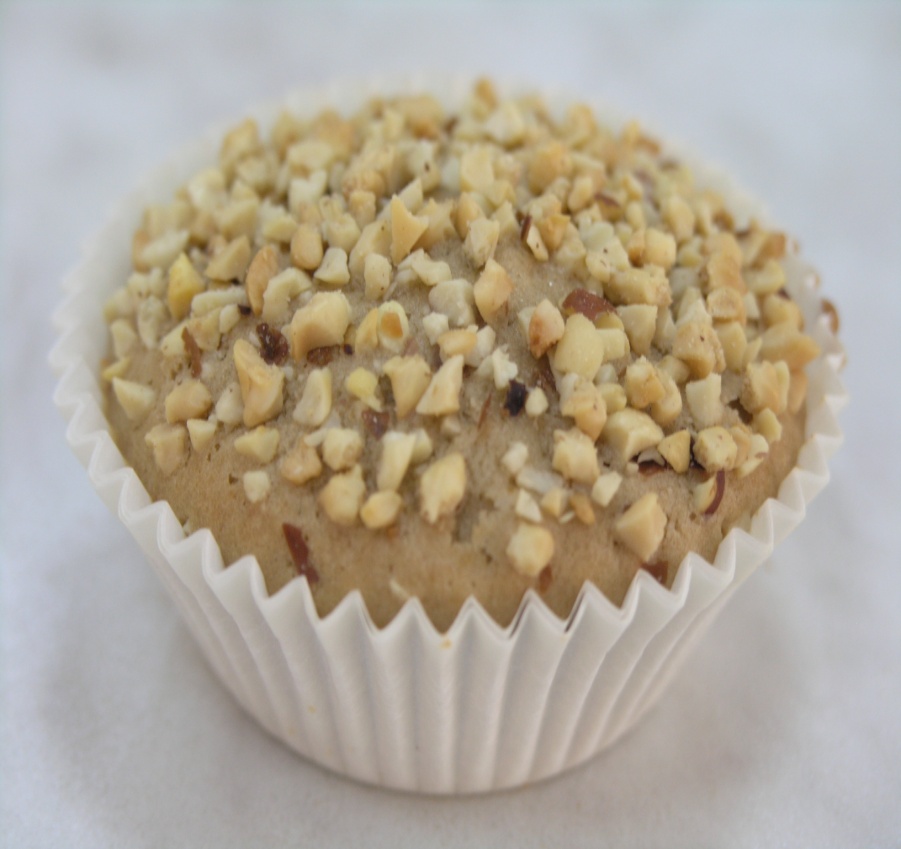 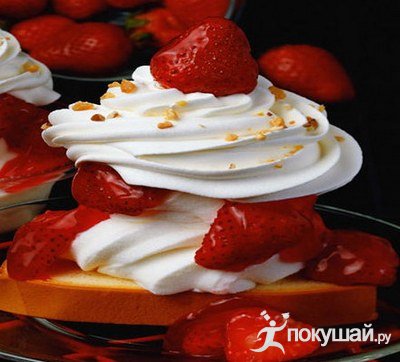 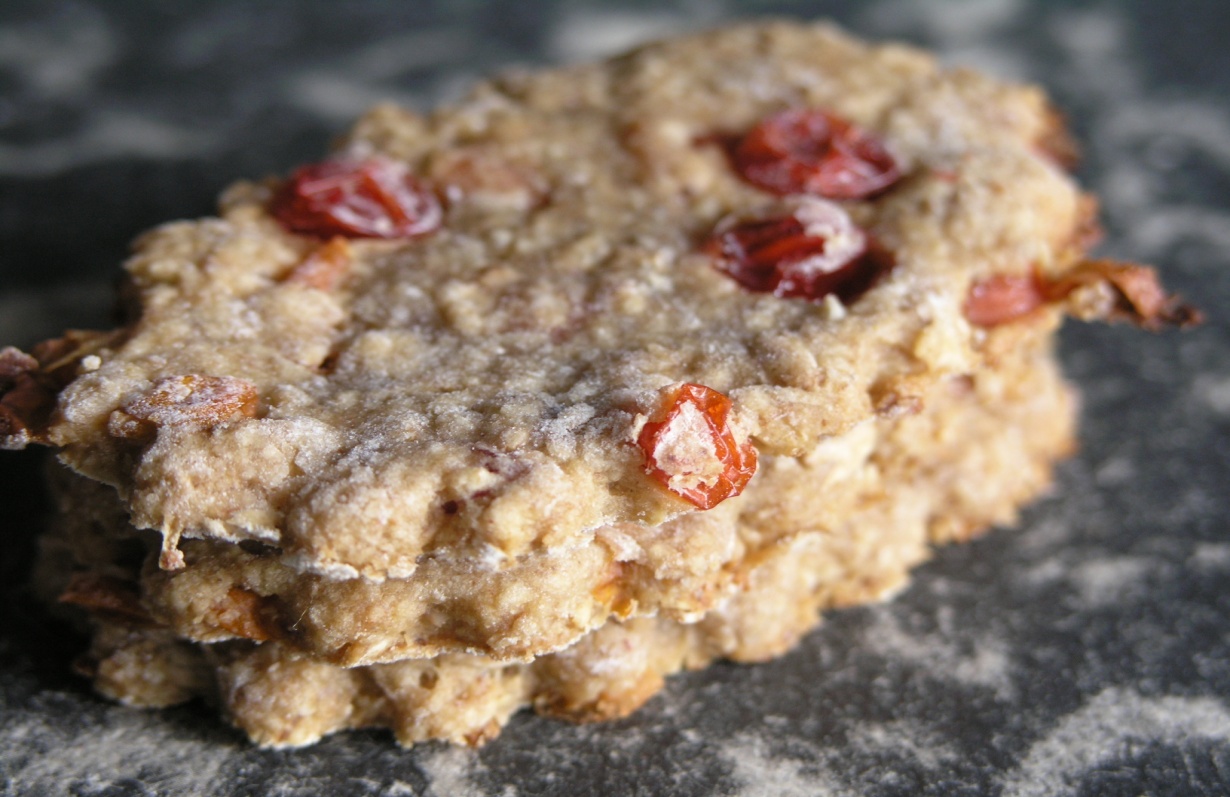 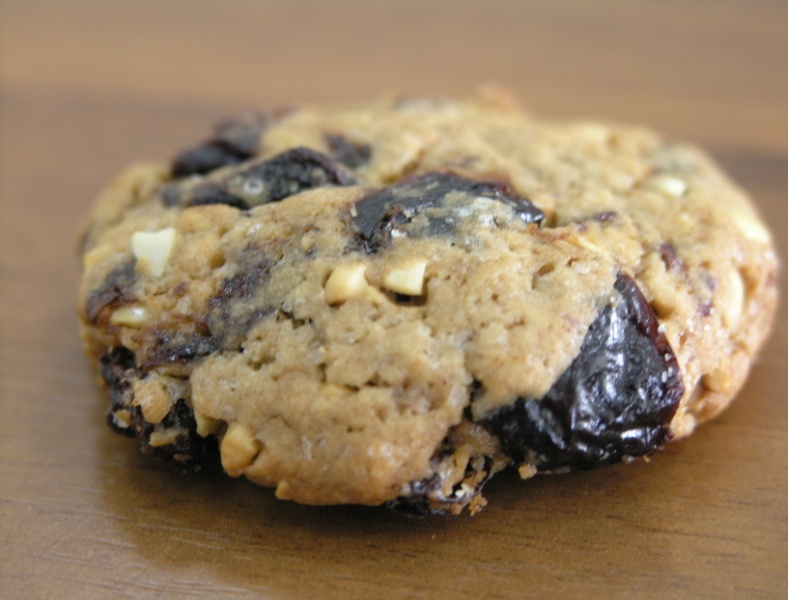 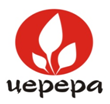 ООО «Компания «Церера» www.cerera.su (843)228-50-60
Технологические преимущества растительной клетчатки
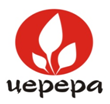 Производство кексов и бисквитных полуфабрикатов
Производство пряников
Производство сахарного и сдобного печенья
Пластичное однородное, пышное, осветленное тесто, устойчивое к механическому воздействию
Тесто хорошо формуется, не прилипает к ячейкам  ротора или отсадочным головкам
Тестовые заготовки без трещин, не прилипает к поду печи
Печенье имеет рельефный рисунок по поверхности, красивую правильную форму, донышко ровное
Нежная структура, хорошая намокаемость
Увеличивается удельный объем
Улучшается вкус и аромат
Продлеваются сроки сохранения свежести
Сокращается время замеса, замедляется износ оборудования
Развитая тонкостенная пористость
Нежность, эластичность текстуры готового изделия
Снижается крошковатость мякиша
Улучшается вкус и аромат изделий
Продлеваются сроки свежести
Повышение пластичности, снижение затягиваемости теста при разделке 
Хорошие структурообразующие свойства, снижение залипаемости теста к формующему оборудованию
Получение равномерной развитой структуры пористости, тонкой корочки, нежной рассыпчатой структуры пряника
Увеличение удельного объема пряника за счет повышения газоудерживающей способности теста
Правильная красивая форма
Прочное закрепление глазури на прянике за счет улучшения адгезионных свойств
Продление сроков сохранения свежести
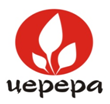 Производство овсяного печенья
Производство помадных конфет
Сокращается время замеса, замедляется износ оборудования
Пластичное тесто с улучшенными реологическими свойствами
Повышение газообразующей способности теста за счет формирования трехмерного армированного каркаса клетчатки в структуре теста
Понижение эффекта залипания теста к формующему оборудованию и транспортной ленте
Формирование равномерной развитой пористости, четкого рисунка и трещин на поверхности печенья
Снижение  вязкости структуры, улучшение вкуса и аромата
Тесто пышное, хорошо промешанное, несколько осветленное, эластичное
Хорошая сцепляемость теста с  поверхностью барабана при выпечке за счет улучшения его адгезионных свойств
Цвет поверхности блина светло-золотистый, структура мелкопористая, непластилинообразная
Пласт теста хорошо заворачивается, шов тонкий с хорошей слипаемостью
Сложение блинов и распределение начинки без дефектов 
Снижение затянутости и «резиноватости» при раскусывании блина
Снижение расхода масла при жарки блина
Продление сроков сохранения свежести
Сахарная помадная масса с клетчаткой глянцевая, осветленная
Улучшается структура помадной массы (более однородная, пластично-эластичная)
Ускоряется процесс застывания помадной массы
Помадные конфеты устойчивы к засахариванию и  черствению за счет высокой влагоудерживающей способности клетчатки
Увеличивается срок сохранения свежести конфет
 увеличивается выход
Производство блинчиков
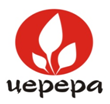 Рекомендуемые дозировки в рецептуры кондитерских изделий и способы внесения
ООО «Компания «Церера» www.cerera.su (843)228-50-60
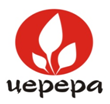 ООО «Компания «Церера» www.cerera.su (843)228-50-60
Применение растительных волокон на Вашем производстве позволит:
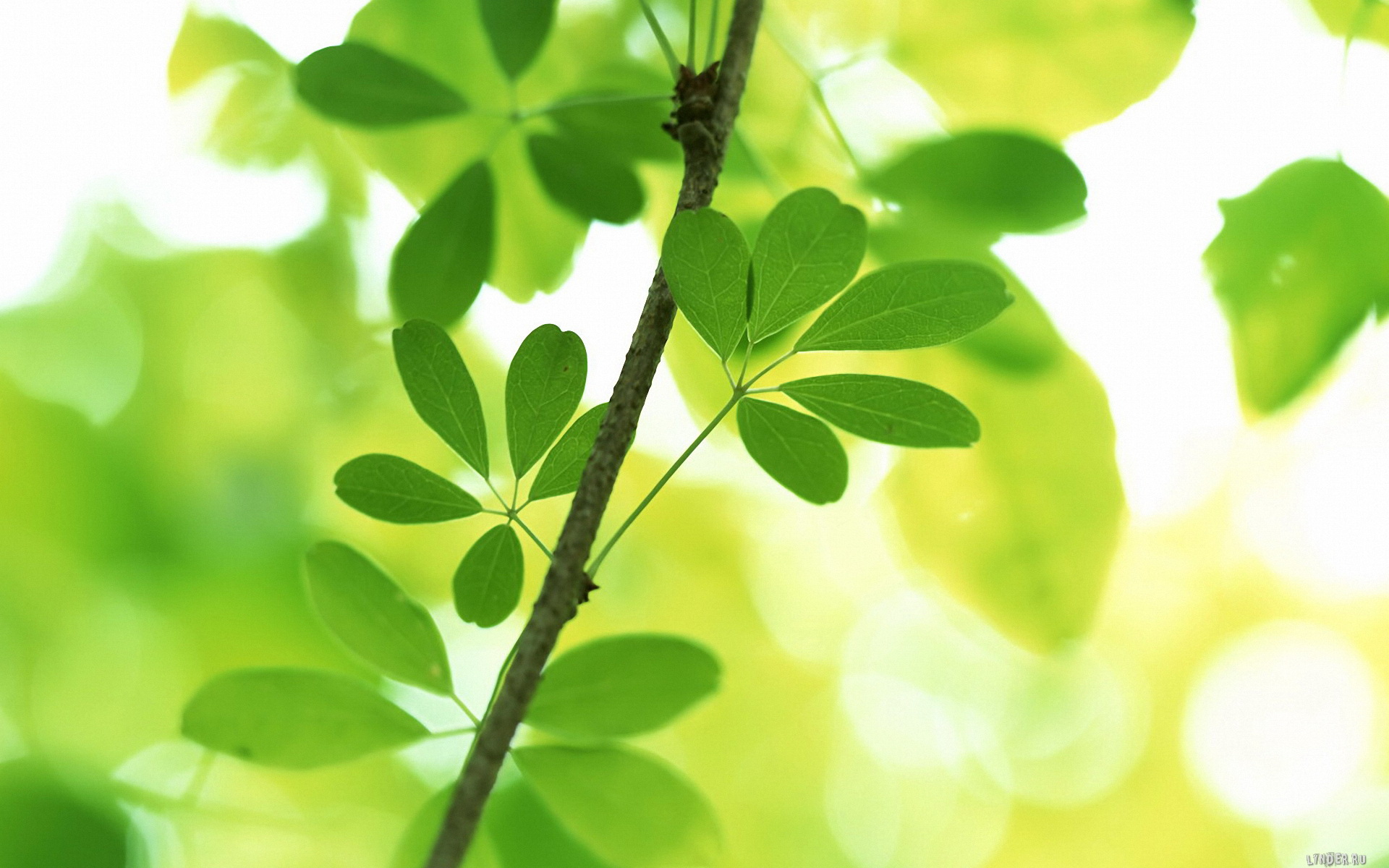 повысить качество;
 снизить себестоимость; 
расширить ассортимент выпускаемой продукции;
облегчить технологический процесс;
повысит конкурентоспособность Вашей продукции .
	Наша компания совместно с европейскими партнерами предоставляет информацию о новейших разработках, бесплатные  образцы и технологическую поддержку в их освоении.
ООО «Компания «Церера»
Наш адрес: 420087, Татарстан, Казань ул.  Родины, д. 24, 
Тел/факс: 8 (843)228-61-63, 228-50-60, 228-50-70  www.cerera.su